Purpose of the SHAC Annual Progress Report Template
How to Use This Template
(ISD Name)School Health Advisory Council
Annual Progress Report to the Board of Trustees 
(Date)
School Health Advisory Council
Senate Bill 1, 74th Legislature, Regular Session, 1995, amended Chapter 28 of the Texas Education Code (TEC) by adding Section 28.004. This section requires the establishment of a local health education advisory council of which the majority of members must be parents who are not employed by the school district. Under TEC Section 28.004, local school health education councils’ (SHAC) duties include recommending policies, procedures, curriculum, and strategies for health education appropriate for specific grade levels.
(Name of ISD) SHAC Members20__-20__
Mr./Ms. XXX: Chairperson
Mr./Ms. XXX: Co-Chair
Mr./Ms. XXX: Parent
Mr./Ms. XXX: Parent
Mr./Ms. XXX: Parent
Mr./Ms. XXX: Parent
Mr./Ms. XXX: Parent
Mr./Ms. XXX: Parent
Mr./Ms. XXX: Health Services 
Mr./Ms. XXX: Physical Education
Mr./Ms. XXX: Academics
Mr./Ms. XXX: Administration
Advisory Capacity:  Food Service, Counseling Services

(This slide is a typical representation of members. Adjust to match your district composition. Remember, the law requires a parent to be the Chair or Co-Chair of the SHAC and the majority of members must be parents.)
[Speaker Notes: This slide is a typical representation of members. Adjust to match your district composition. Remember that the law now states that a parent must be the chairperson or at least co-chair of the SHAC and that the majority of members must be parents.]
What is a SHAC?
A SHAC is a group of individuals representing segments of the community and school district which provides advice to the district on coordinated school health programming and its impact on student health and learning.
Coordinated School Health (CSH) is a systematic approach of advancing student academic performance by promoting, practicing, and coordinating school health education and services for the benefit and well-being of students in establishing healthy behaviors designed to last a lifetime. All Texas schools are required by Section 38.014 to implement a CSH program in grades K-8.
Coordinated School Health
Coordinated School Health
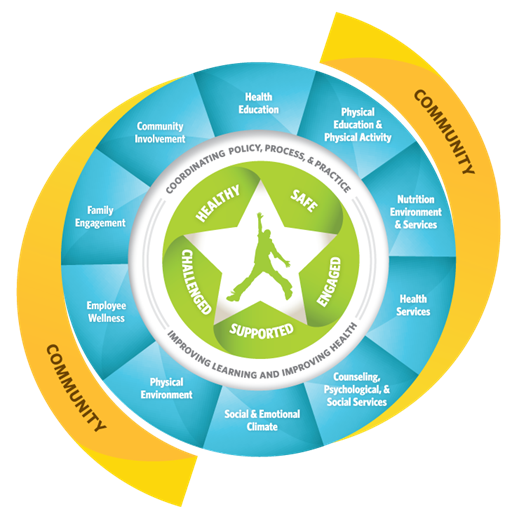 The Texas Education Agency (TEA) is required by law to make available to each Texas school district one or more coordinated school health programs.
Each program is designed to prevent obesity, cardiovascular disease, and type 2 diabetes in elementary school, middle school, and junior high school students. Each program must coordinate health education, including oral health education, physical education and physical activity, nutrition services, and parental involvement.
Read more about TEA's Approved Coordinated School Health Programs.
Coordinated School Health10 Components
Important for Districts and Campuses
Campus Improvement Plan Ideas
District Wellness Policy
The Child Nutrition and WIC Reauthorization Act of 2004 required all districts to establish local school wellness policies by School Year 2006-2007.

The Healthy, Hunger-Free Kids Act of 2010 expanded the scope of wellness policies; brought in additional stakeholders in its development, implementation, and review; and required public updates on the content and implementation of the wellness policies.

The intent was to strengthen local school wellness policies, so they become useful tools in evaluating, establishing and maintaining healthy school environments, and to provide transparency to the public on key areas that affect the nutrition environment in each school.
National Health Education Standards
The National Health Education Standards (NHES) are written expectations for what students should know and be able to do by grades 2, 5, 8, and 12 to promote personal, family, and community health. 

The standards provide a framework for curriculum development and selection, instruction, and student assessment in health education.
National Health Education Standards
Standard 1: 
Students will comprehend concepts related to health promotion and disease prevention to enhance health.Standard 2: 
Students will analyze the influence of family, peers, culture, media, technology, and other factors on health behaviors.Standard 3:
Students will demonstrate the ability to access valid information, products, and services to enhance health.Standard 4: 
Students will demonstrate the ability to use interpersonal communication skills to enhance health and avoid or reduce health risks.
National Health Education Standards
Standard 5: 
Students will demonstrate the ability to use decision-making skills to enhance health. Standard 6: 
Students will demonstrate the ability to use goal-setting skills to enhance health.Standard 7: 
Students will demonstrate the ability to practice health-enhancing behaviors and avoid or reduce health risks.Standard 8: 
Students will demonstrate the ability to advocate for personal, family, and community health.
Recent Legislation XXnd Texas Legislature
SENATE BILLS
Recent Legislation XXnd Texas Legislature
HOUSE BILLS
State LegislatedCommittee-Related Requirements
The following highlight some of the state legislated requirements for SHACs according to Texas Education Code, Chapter 28, Section 28.004. 
A non-school employee, parent must serve as the chair and/or co-chair. 
A district Board of Trustees must appoint at least five members to serve with majority of the members being parents of students enrolled in the district and who are not employed by the district.
SHACs must meet at least 4 times a year, and must post notice of the date, hour, place, and subject of meeting at least 72 hours beforehand. They also must maintain minutes, make an audio or video recording of the meeting, and submit it to district no later than 10 days afterward.
SHACs must deliver an annual report to the Board of Trustees. 
SHACs must recommend policies, procedures, curriculum, and strategies for health education appropriate for specific grade levels.
When making instruction recommendations regarding human sexuality, child abuse, family violence, dating violence, and sex trafficking, the SHAC must hold at least 2 public meetings and submit the recommendations at a public meeting of the Board.
State LegislatedDistrict/Campus-Related Requirements
Section 28.004 allows SHACs to provide recommendation to several activities required of local campus/districts per legislation. The SHAC can: 
Provide recommendations to the district's health education curriculum or instruction;
Recommend appropriate grade levels and methods of instructions for human sexuality; 
Ensure that full-day pre-k students participate in 30 minutes of daily vigorous activity;
Include goals and objectives for CSH in HS and MS Campus Improvement Plans; and
Establish fitness planning subcommittee to consider issues relating to student physical activity and fitness and make policy recommendations to increase physical activity and improve fitness among students.
FitnessGram®
Senate Bill 530, 80th Legislature, Regular Session, 2007 required a physical fitness assessment be administered to all students in grades 3-12 enrolled in physical education or substitute physical education.

FitnessGram® is a health-related fitness assessment developed by The Cooper Institute for Aerobic Research and is a research-based criterion referenced test.
FitnessGram®
Campus/District FitnessGram® Data
(Insert local campus/district FitnessGram® data here.)
Other Data Sets
(Insert Campus/District/State/National data sets 
using actual data or website links.)

Example: 
School Physical Activity and Nutrition Survey (SPAN)
[especially if district has participated and has local results]
County health data
School nurse log data
Attendance data
Free/reduced lunch data
Any health-related data valuable to district
(Name of ISD) SHAC Goals
Increase number of children in healthy fitness zone as assessed by FitnessGram® 
xxx
xxx
xxx
xxx
xxx

(The School Health Advisory Council: A Guide for Texas School Districts has tips and resources to make practical objectives to reach goals.)
SHAC Activity Report
xxx
  xxx
  xxx 
  xxx 
  xxx
  xxx

(Include any activities or projects sponsored by the SHAC for the year.)
(District name) ISD Information
The (district) ISD SHAC website: (insert web address)

SHAC minutes, audio/visual recordings, and agendas of meetings can be found at: (insert web page address)
SHAC Recommendations
xxxx
  xxxx
  xxxx
  xxxx
  xxxx

(Include any recommendations made by the SHAC to the school board such as recommendations on recess, graduation requirements, health curriculum, etc.)
20__-20__ SHAC Meeting Dates
xxxx
  xxxx
  xxxx
  xxxx

(Minimum of four meetings required annually. Anyone is welcome to attend any meeting.)
Useful Web Sites
Texas School Health Advisory Committee

DSHS School Health Advisory Councils

TEA Fitness Data

Youth Risk Behavior Surveillance Survey 

CDC Healthy Schools 

TDA Square Meals

Regional ESC

Texas Legislature Online
QUESTIONS?This presentation was developed by the Texas School Health Advisory Committee. Links to external sites appearing in this presentation are intended to be informational and do not represent an endorsement by the Texas Department of State Health Services. The sites also may not be accessible to people with disabilities.  For information regarding this presentation, contact the School Health Program at 512-776-7279 or email SchoolHealth@dshs.texas.gov.Original publication:  January 2010Revised: November 2022
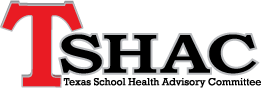